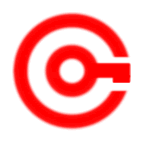 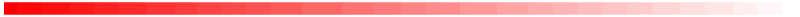 www.studymafia.org
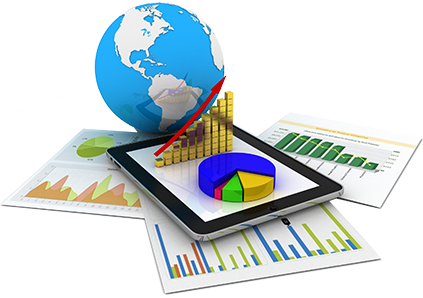 Seminar
 On
Financial Management
Submitted To:				                               Submitted By:
www.studymafia.org                                                                            www.studymafia.org
Content
Introduction
What is Financial Management
Scope of Financial management
Traditional approach
Modern approach
Components of Financial management
Importance of Financial management
Finance function
Investment decisions
Finance decisions
Dividend decisions
Functions of Financial management
Reference
Introduction
Financial management is an integrated decision making process, concerned with acquiring, managing and financing assets to accomplish overall goals within a business entity.

   Speaking differently, it is concerned with making decisions relating to investments in long term assets, working capital, financing of assets and so on.
What is Financial Management?

Financial management capacity is a cornerstone of organizational excellence. 

Financial management pervades the whole organization as management decisions almost always have financial implications.
Meaning of Financial Management

Financial management entails planning for the future of a person or a business enterprise to ensure a positive cash flow, including the administration and maintenance of financial assets. 

The primary concern of financial management is the assessment rather than the techniques of financial quantification. 

Some experts refer to financial management as the science of money management.
Scope of financial management
The scope and functions of financial management is classified in two categories.
Traditional approach
Modern approach
Traditional Approach
According to this approach, the scope of the finance function is restricted to “procurement of funds by corporate enterprise to meet their financial needs.
The term ‘procurement’ refers to raising of funds externally as well as the inter related aspects of raising funds.
Traditional Approach
The inter related aspects are the institutional arrangement for finance, financial instruments through which funds are raised and legal and accounting aspects between the firm and its sources of funds.
In traditional approach the resources could be raised from the combination of the available sources.
Limitations of traditional approach
This approach is confirmed to ‘procurement of funds’ only.
It fails to consider an important aspects i.e. allocation of funds.
It deals with only outside I.e. investors, investment bankers.
Limitations of traditional approach
The internal decision making is completely ignored in this approach.
The traditional approach fails to consider the problems involved in working capital management.
The traditional approach neglected the issues relating to the allocation and management of funds and failed to make financial decisions.
Modern Approach
The modern approach is an analytical way of looking into financial problems of the firm.
According to this approach, the finance function covers both acquisition of funds as well as the allocation of funds to various uses.
Financial management is concerned with the issues involved in raising of funds and efficient  and wise allocation of funds.
Main Contents of Modern Approach
How large should an enterprise be and how far it should grow?
In what form should it hold its assets? 
In what form should it hold its assets? 
	    - Financial management is concerned with 	finding answer to the above problems.
Components of Financial Management

The five basic components of the Financial Management Framework are:


  Planning and Analysis
  Asset and Liability Management  
  Reporting
  Transaction Processing 
  Control
Importance of Financial Management

    Financial management is concerned with procurement and    utilization of funds in a proper way. It is important because of the following advantages:

1. Helps in obtaining sufficient funds at a minimum cost.

2. Ensures effective utilization of funds. 

3.   Tries to generate sufficient profits to finance expansion and modernization of the enterprise and secure stable growth.

4.  Ensures safety of funds through creation of reserves,
     re-investment of profits, etc.
Finance function

    The finance function relates to three major decisions which the finance manager has to take:

Investment decisions

Finance decisions

Dividend decisions
Investment decision:

    This decision relates to the careful selection of assets in which funds will be invested by the firm. It Involves buying, holding, reducing, replacing, selling & managing assets.

   Common questions involving Investments include:
In what lines of business should the firm engage?
Should the firm acquire other companies?
What sort of property, plant, equipment should the firm hold?
Should the firm modernise or sell an old production facility?
Financing decisions:
Financing decisions involve the acquisition of funds needed to support long-term investments.

While taking this decision, financial management weighs the advantages and disadvantages of the different sources of finance. 

The business can either finance from its shareholder funds which can be subdivided into equity share capital, preference share capital and the accumulated profits. 

Borrowings from outsiders include borrowed funds like debentures and loans from financial institutions.
Dividend decisions:
This decision relates to the appropriation of profits earned. The two major alternatives are to retain the profits earned or to distribute these profits to shareholders.

     While declaring dividend, a large number of considerations are kept in mind such as:

Trend of earnings
Stability in dividends
The trend of share market prices
The requirement of funds for future growth
The cash flow situation
Restrictions under the Companies Act
The tax impact on shareholders etc.
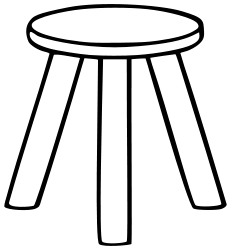 Financing decision
Dividend decision
Investment decision
Three Legged Tool Analogy: Broad Classification of Decision Activities
Objectives of Financial Management

    The objectives or goals of financial management are-

(a) Profit maximization, 

(b) Return maximization, and

(c) Wealth maximization.
Objectives of Financial Management

(1)Profit maximization: Maximization of profits is generally regarded as the main objective of a business enterprise. 

(2)Return Maximization: Another goal of financial management is to safeguard the economic interest of the persons who are directly or indirectly connected with the company, i.e., shareholders, creditors and employees. 

(3)Wealth Maximization: Maximization of profits is regarded as the proper objective of the firm but it is not as inclusive a goal as that of maximizing its value to its shareholders.
Functions of Financial Management

    Functions of financial management can be divided into two groups: 

Executive (or managerial)functions
 
Incidental or routine functions
Executive functions:

    These functions involve financial, investment and dividend decision making. 

    Executive functions involve the following decisions: 

Financial Forecasting
Investment decisions
Managing corporate asset structure
The management of income
Management of cash
Deciding about new sources of finance
To contact and carry negotiations for new financing
Analysis and appraisal of financial performance
Advising the top management
Incidental functions:

    They are performed by low level assistants like accountants, account assistants etc. They include:
 
Record keeping and reporting
Preparation of various financial statements
Cash planning and its supervision
Credit management
Custody and safeguarding different financial securities etc. 
Providing top management with information on current and prospective financial conditions of the business.
Reference
www.google.com
www.wikipedia.com
www.studymafia.org
Thank you